Pesticide Practice Questions
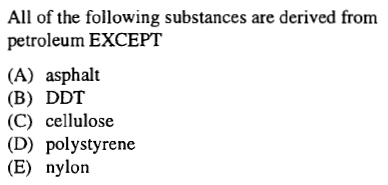 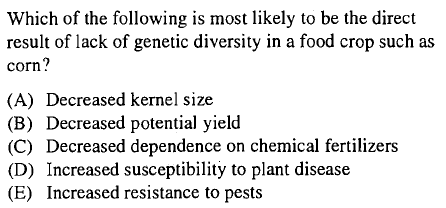 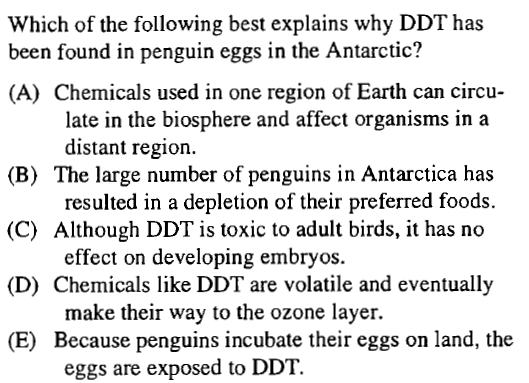 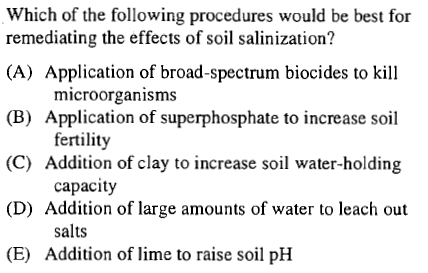 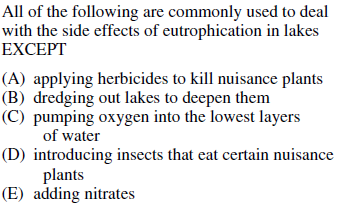 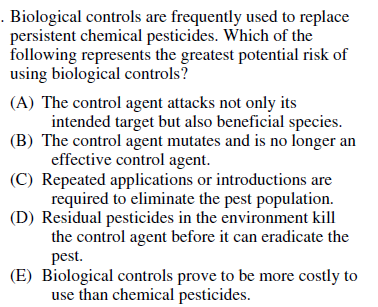 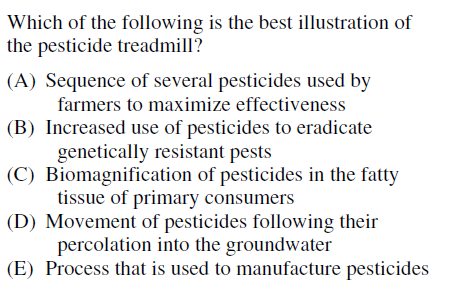 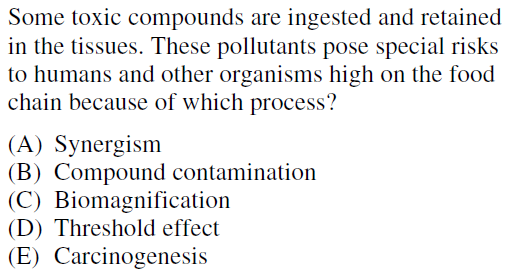 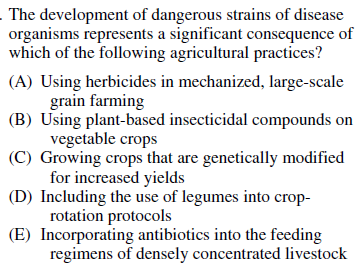 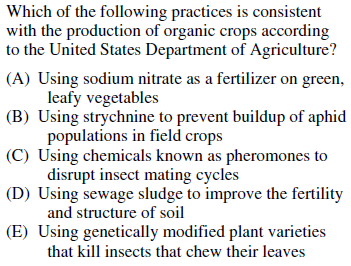 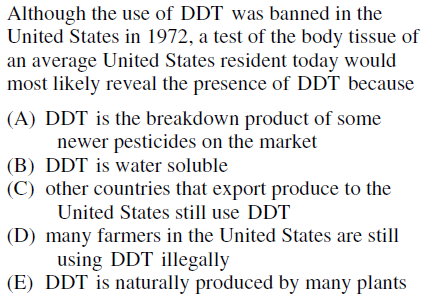 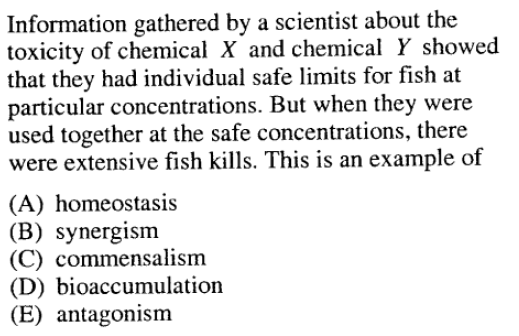 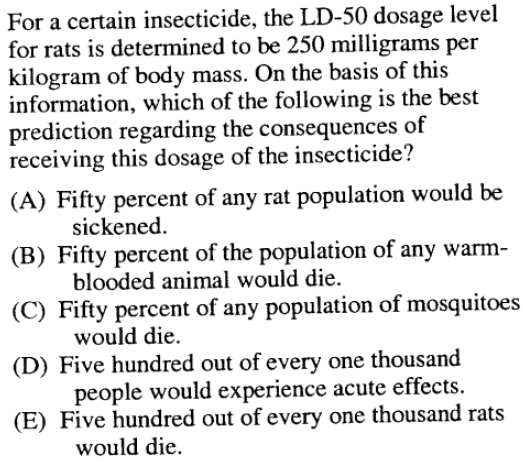 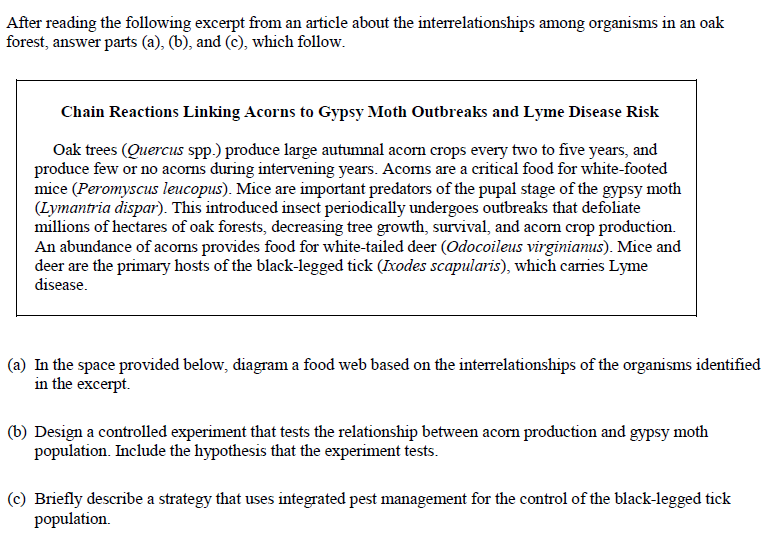 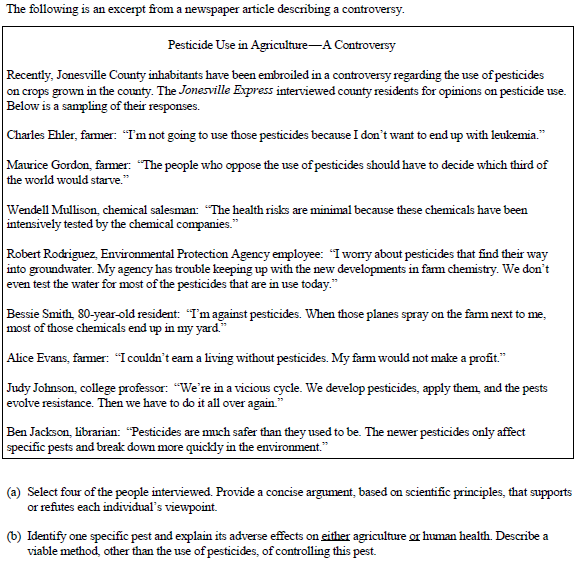